В зеркале моды
1 половина 19 века
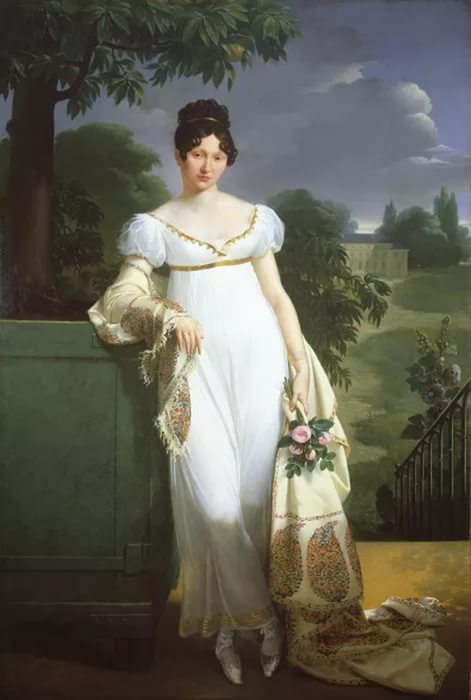 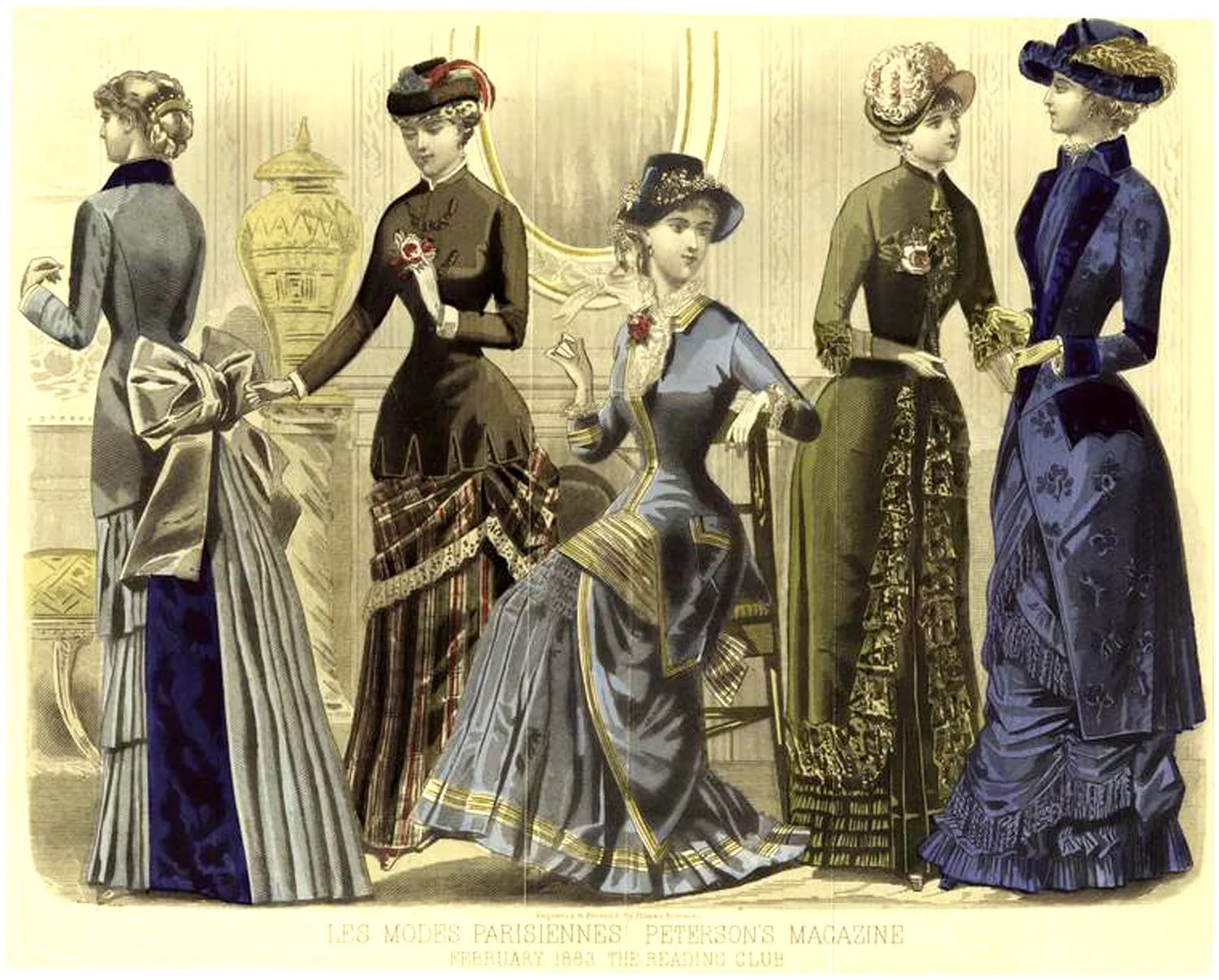 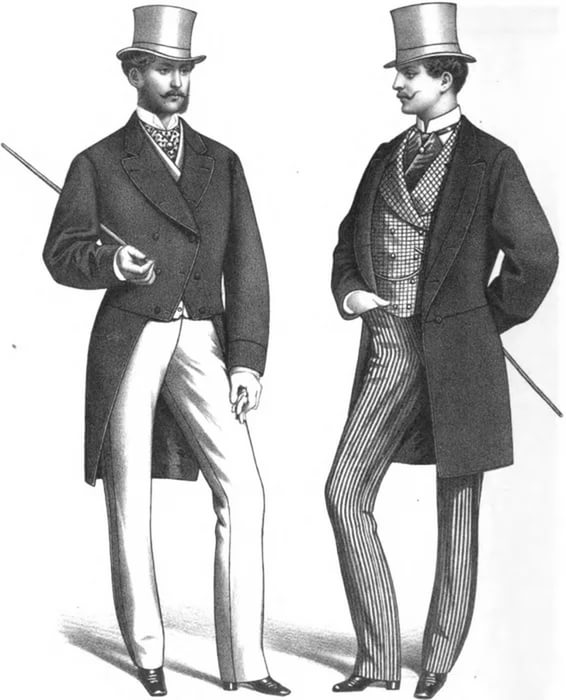 «Как денди лондонский одет…»
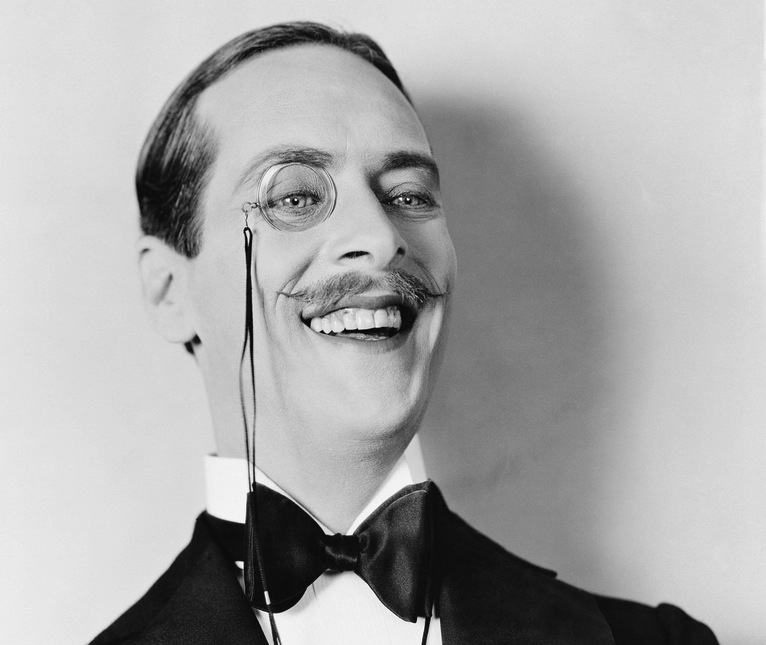 Классицизм в архитектуре
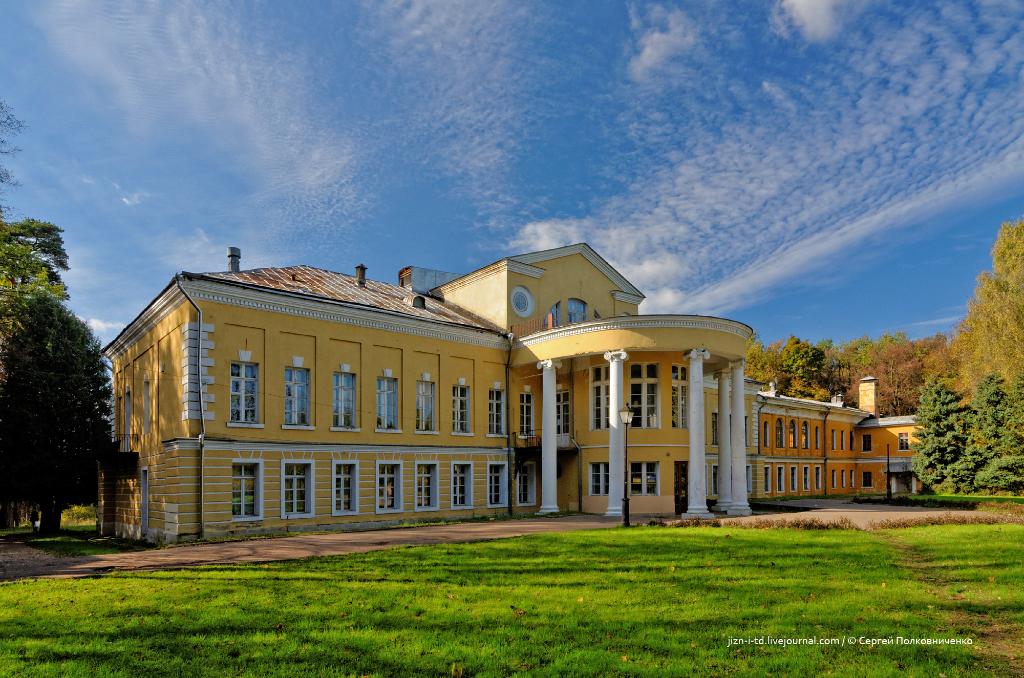 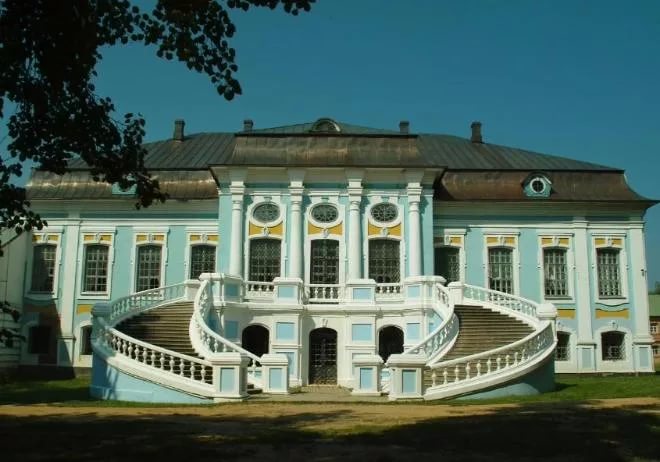 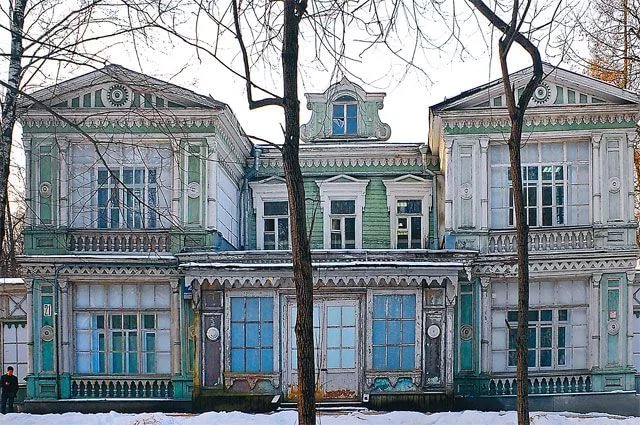 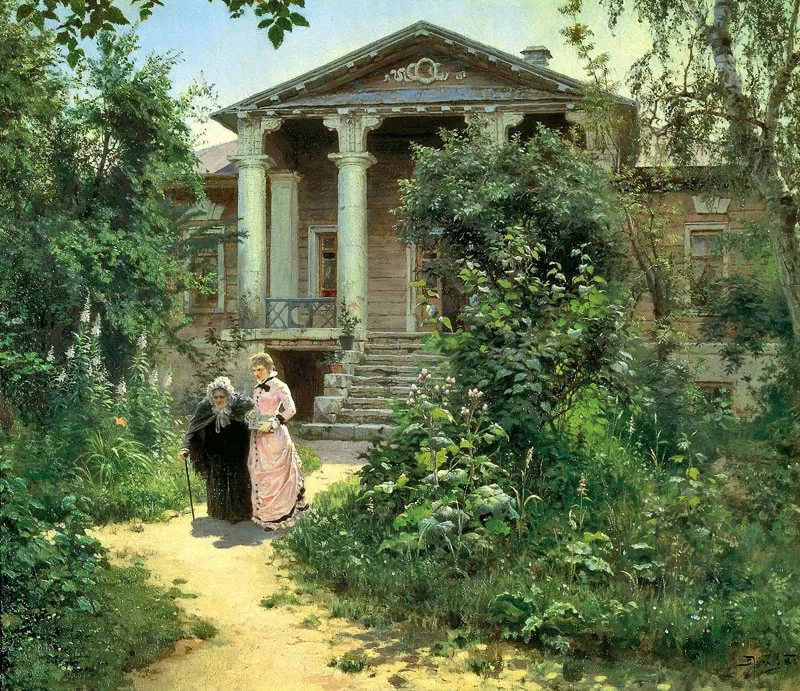 Интерьер 19 века
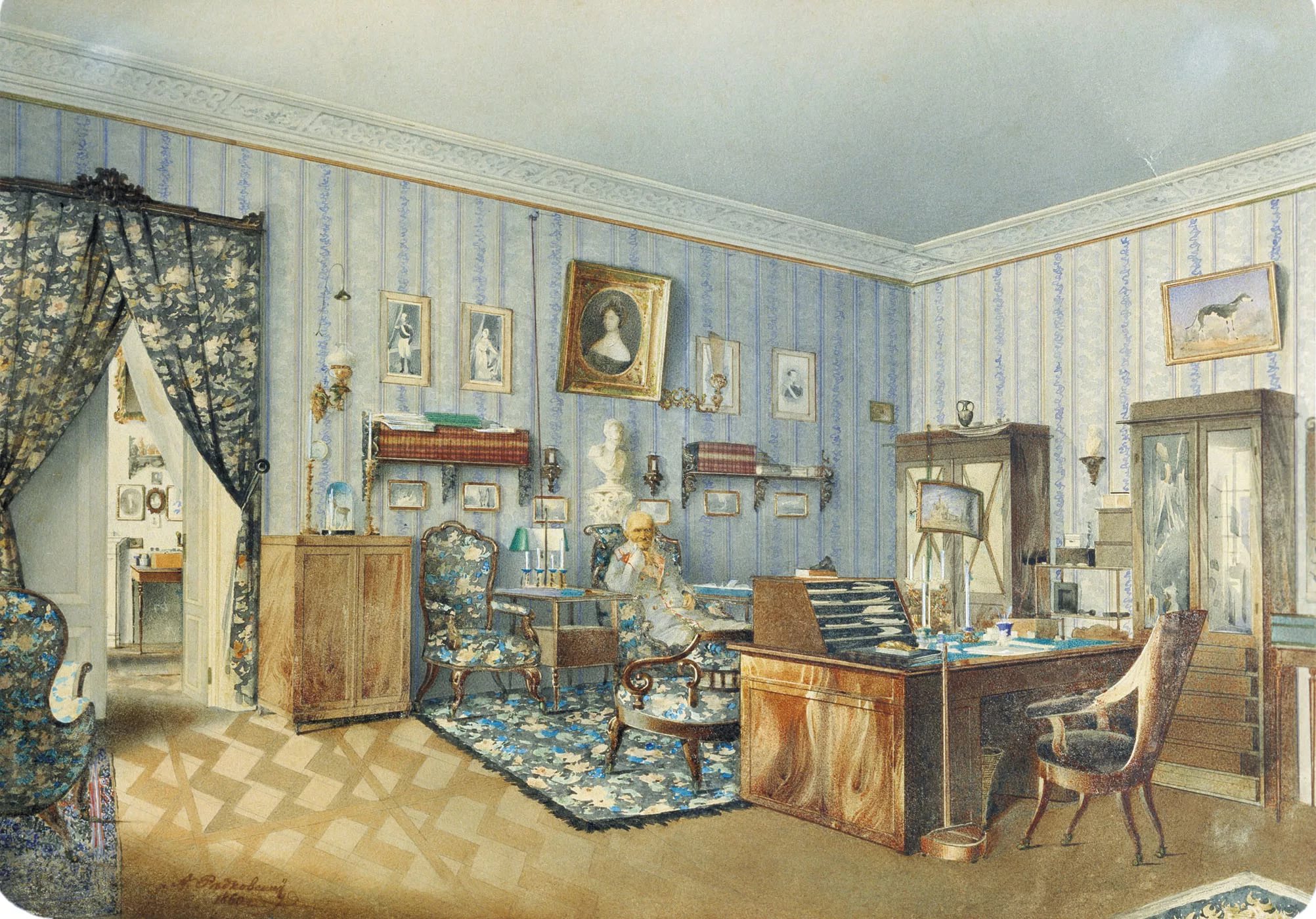 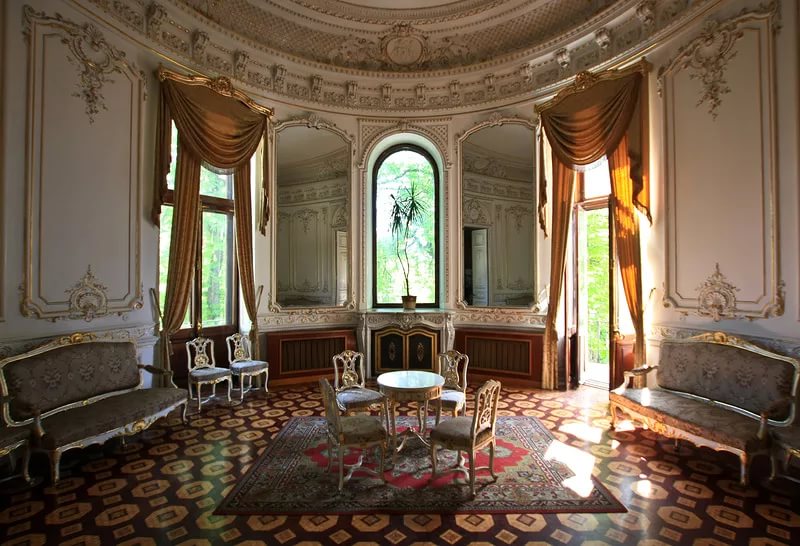 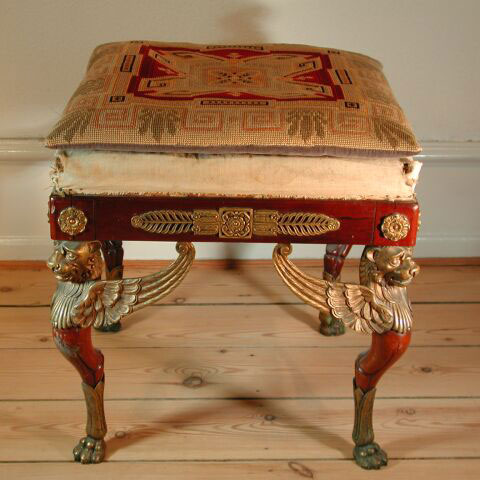 Мебель в стиле ампир
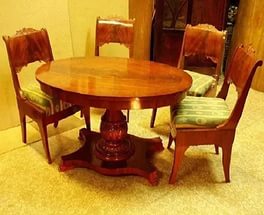 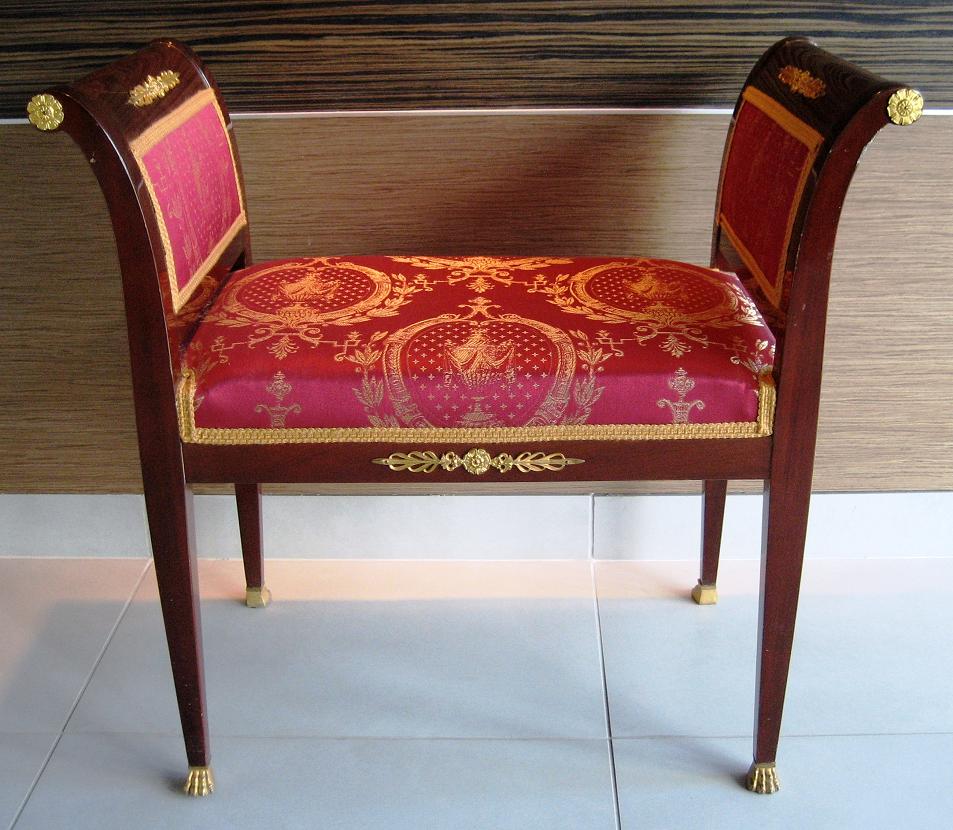 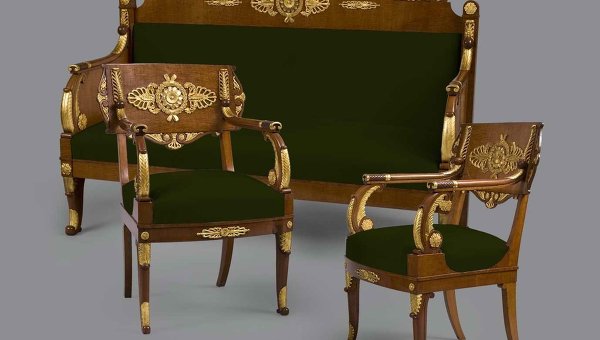 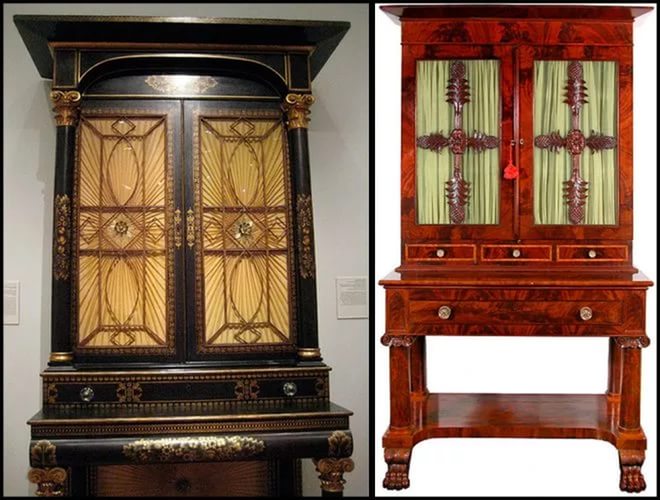 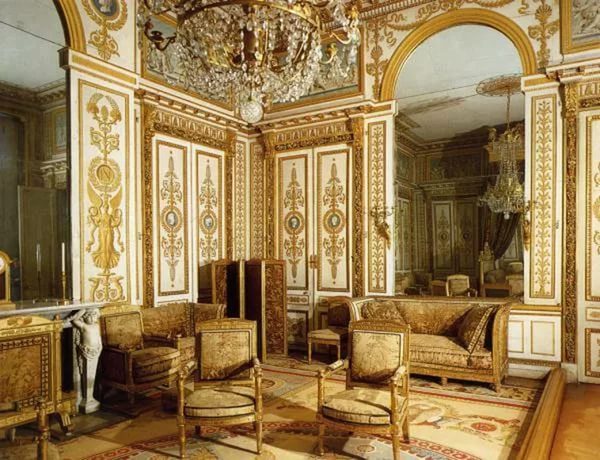 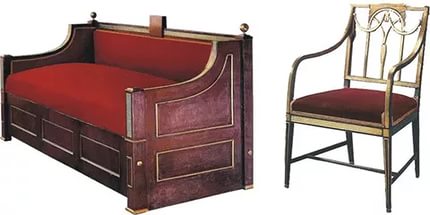